IOWA
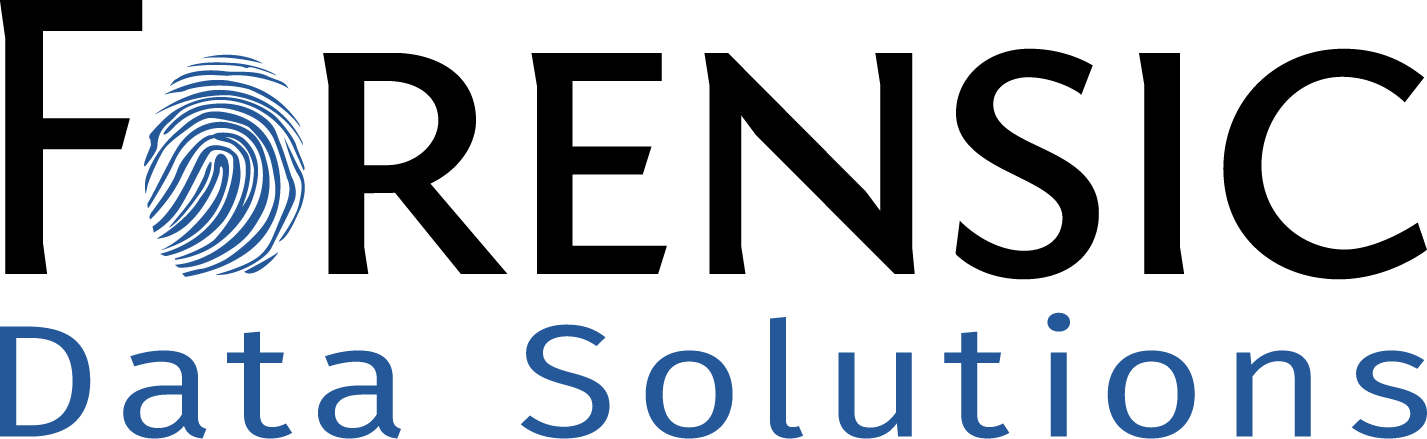 Your Complete Digital Forensic Solution
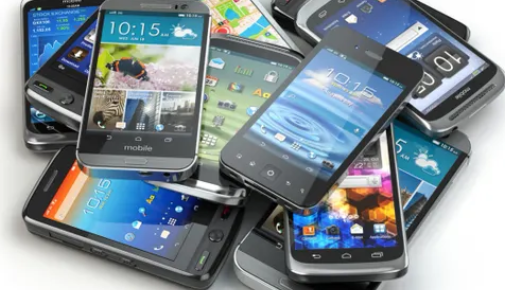 515-829-1549
www.iaforensics.com
3209 Ingersoll Avenue Suite 208
Des Moines, IA 50312
515-829-1549
Who We Are
Des Moines based firm specializing in digital evidence analysis with over 24 years of experience.  
We use only leading industry software and follow strict forensic processes. 
We help you build your case with our customized easy to read reports.
We offer local litigation support
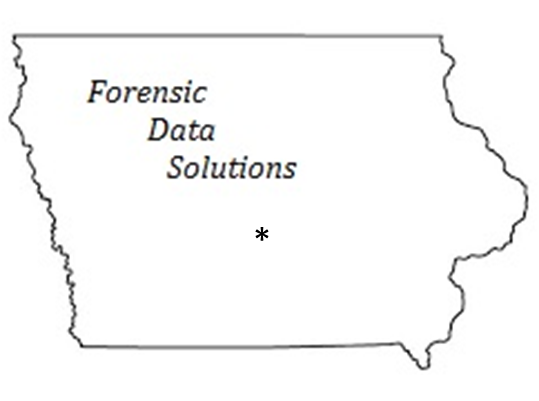 Background
Certified Cyber Crime Investigator
Certified Cyber Crime Examiner
Certified Economic Crime Forensic Investigator
Certified Cyber Crime Intelligence Analyst  
Certified Forensic Investigator  
Certified Ethical Hacker 
Encase Computer Forensics l & ll with Enscript development
Encase Advanced Internet Examinations
Encase eDiscovery
Certified CompTIA A+
Certified CompTIA Net+
Certified CompTIA Security +
Microsoft Network Security 
Microsoft Deploying, Implementing and Maintaining A.D.
Various Microsoft Software
Private Investigator License
Our Business Model
We Analyze & Support:
Cell Phones
Computers Windows & Macs
Servers/Logs
Cloud Storage
Email Recovery & Preservation
Social Media
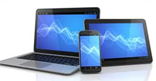 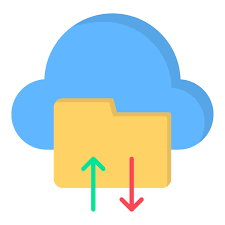 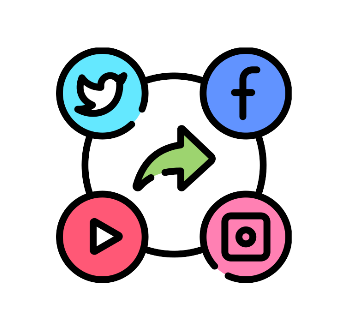 Forensic Software
Cellebrite - Cell phone investigative software used by law enforcement 
EnCase - Computer Forensics
Sumuri (Mac Forensics)
Metaspike (Email Collection)
Net Analysis (Internet Activity)
CellHawk (Analyze Call Detail Records)
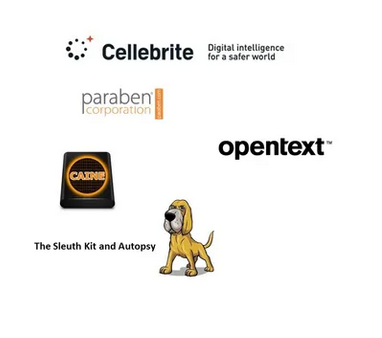 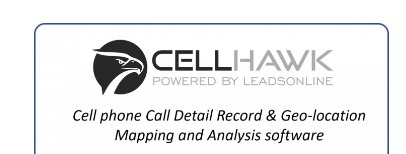 Understanding Digital Evidence For Todays Defense
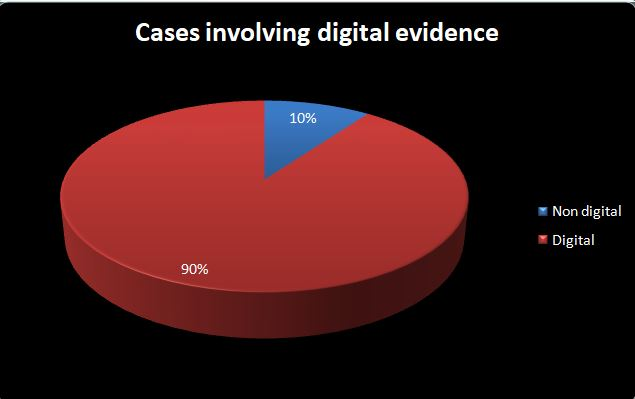 Digital Evidence Can Be Complicated
Large Amounts of Data - Many Sources
Encompass Related and Unrelated Evidence
Identify Weaknesses - Incomplete
https://www.digitalinnocence.com
Defendable Items                          Re-Examination of Evidence
Lack of Proper Chain of Custody
Data Loss or Corrupted 
Authenticity and Integrity of Digital Evidence 
Proper Forensic Tools
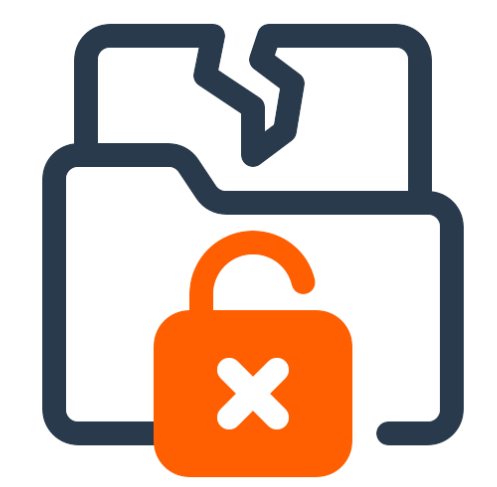 Importance Of Moving Quickly
User Impact
Missing/Deleted Information
Damaged or Lost/Stolen Devices
Traded or New  Devices

Provider Retention 
Text Message Life
Detailed Call Records
Social Media Retention Policies
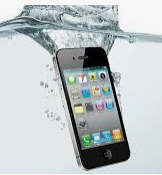 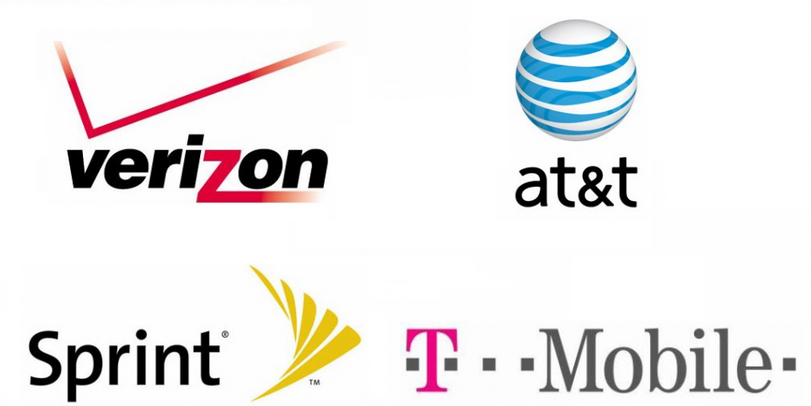 We Scrutinize & Report
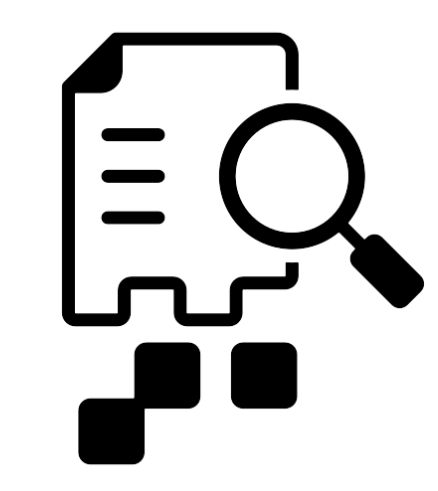 Authenticity/Reliability
Accuracy/Consistency
First Impressions 
Corroboration Between Exhibits/ Checking Timestamps 
Exculpatory Evidence
Building Your Case - A Comprehensive Picture
Pattern of Life
Contextualization
First Impressions Not Always Full Story
Not Complete/Contradicted By Additional Evidence
 Timelines
Storyboards
Detail Explanations
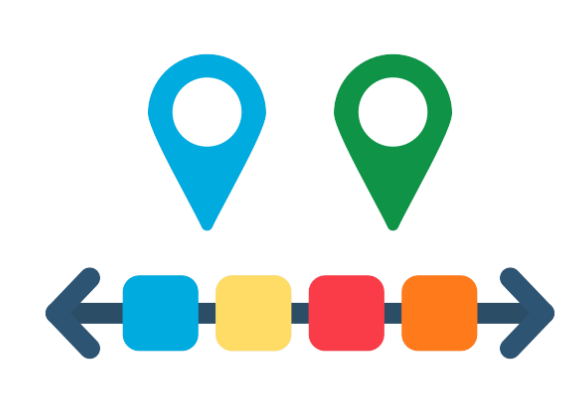 We Take The Extra Steps In Cases10 - Common Digital Evidence Sources
Exculpatory Evidence Revealed – Based on additional sources such as:
Cloud Services 
Social Media Platforms
Network Traffic and Logs- Website Access Logs
Email Servers
External Storage Devices (USB Drives, External Hard Drives, SD Cards)
Digital Cameras and Surveillance Systems
Web Browsers and Search Engines
Encrypted Communication Platforms
CDR’s (detailed Call Records) for Comparison
 Vehicle Infotainment and Telematics Systems
TOP 10
What Is New
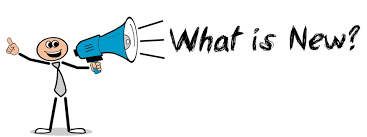 Three Levels of Extractions
Logical
Advanced Logical
Full File System
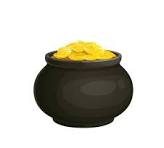 All About Access
Extraction Comparisons
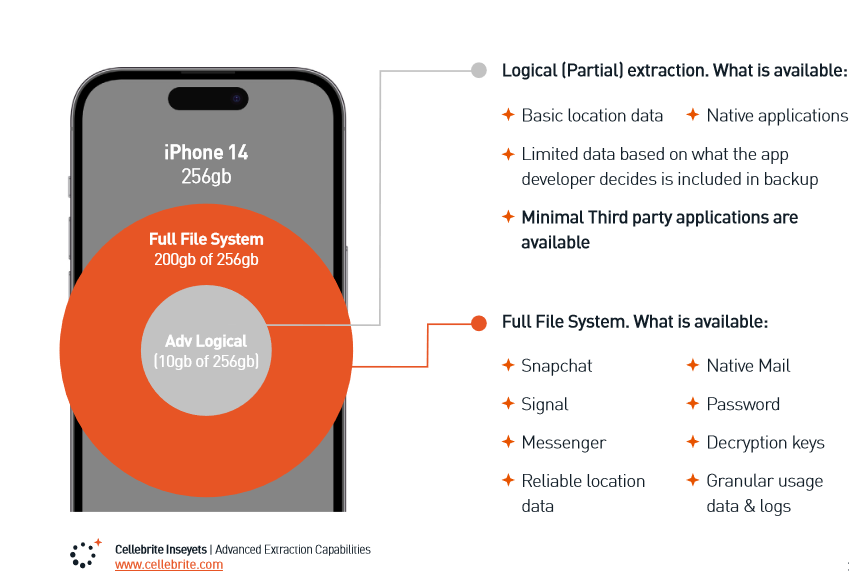 Level 1 & 2 Logical & Advanced Logical Extractions:

Level 1 & 2 Extractions Derived the Data From:
 Device Backups
iTunes, 
ADB Backup (Android)
**Not all the data and files on the device are extracted
Time Estimates
Extraction 4 – 6 Hours
Case Analysis 12-18 Hours
Level 3 Full File System (FFS) ExtractionMost Comprehensive
User - Generated Content
System Files – Logs – Caches 
Application Data & Metadata
Decrypt Chat Apps 
Best Chance of Uncovering Hidden or Deleted Data
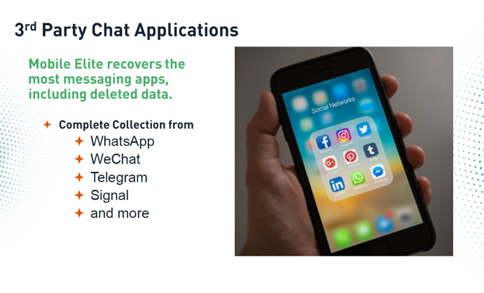 Time Estimates 
Extraction 6 – 12 Hours
Case Analysis 20-30 Hours
Examples of What You Can Gain With Access to FFS Data
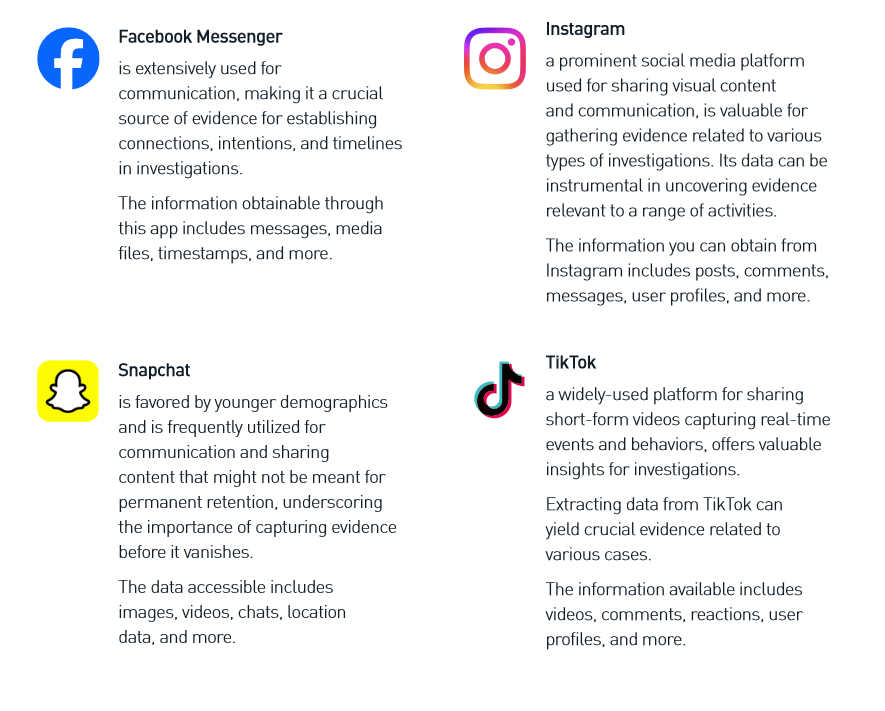 Smartphone owners have approximately 80 Installed Apps
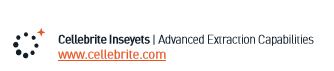 Cell Phone Unlock Capabilities
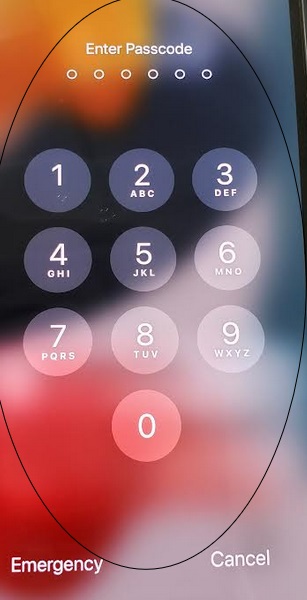 Additional Process
Pre-Approval
Protocols
Documents/Releases
It is important to note that Cellebrite’s access and extraction services are only available to authorized agencies and organizations. We have strict protocols in place to ensure that our services are used for legitimate purposes only and that user privacy is protected.
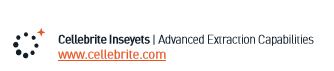 Cellebrite Forensic Software
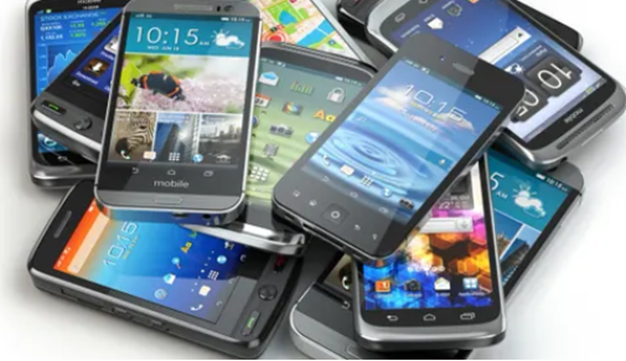 Cellebrite Content
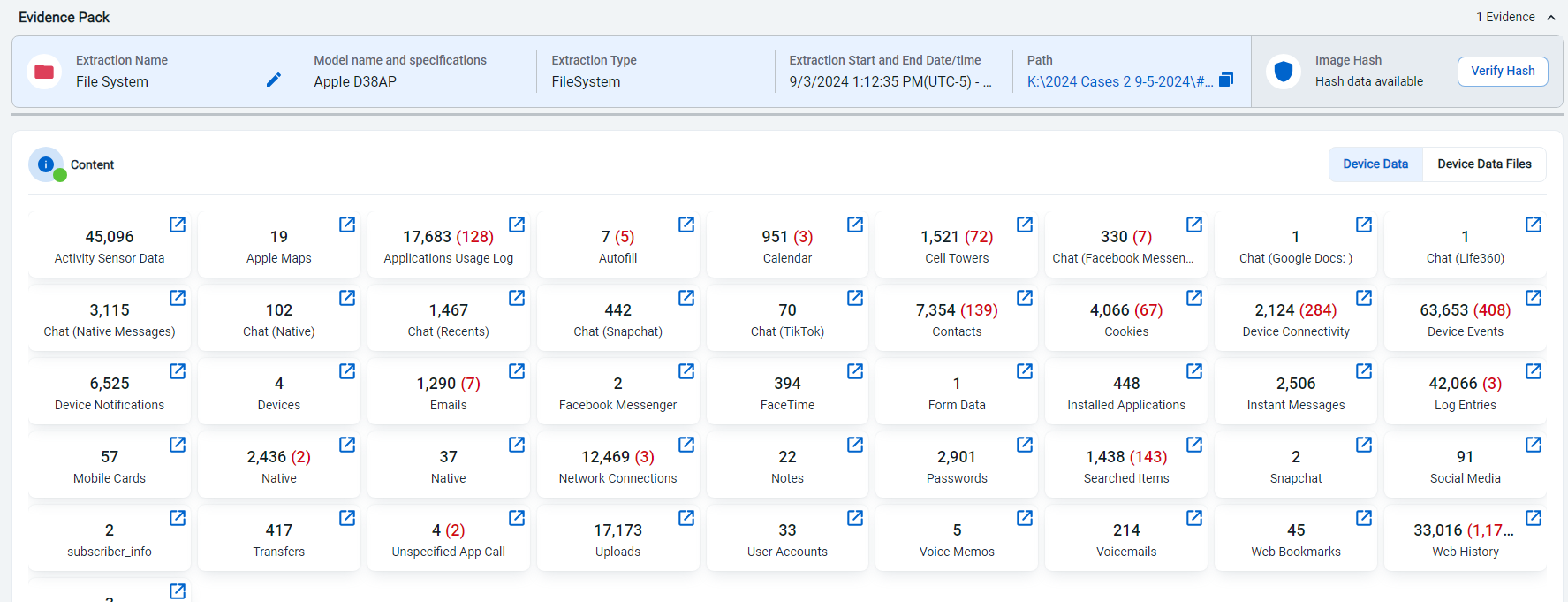 File Details
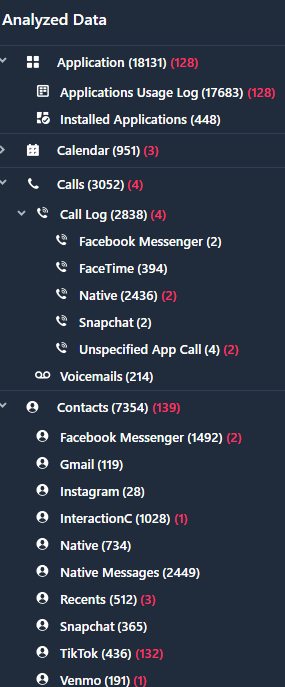 App Info
Device Info
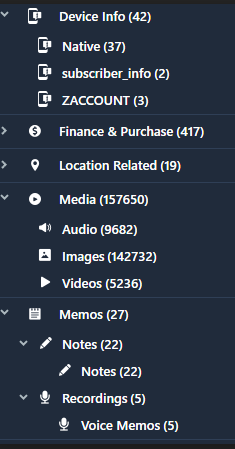 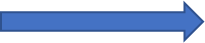 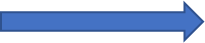 Call Logs
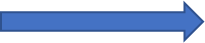 Media
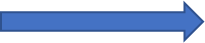 Images
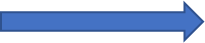 Detailed Contact
Memos
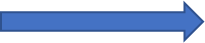 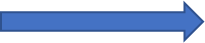 File Details
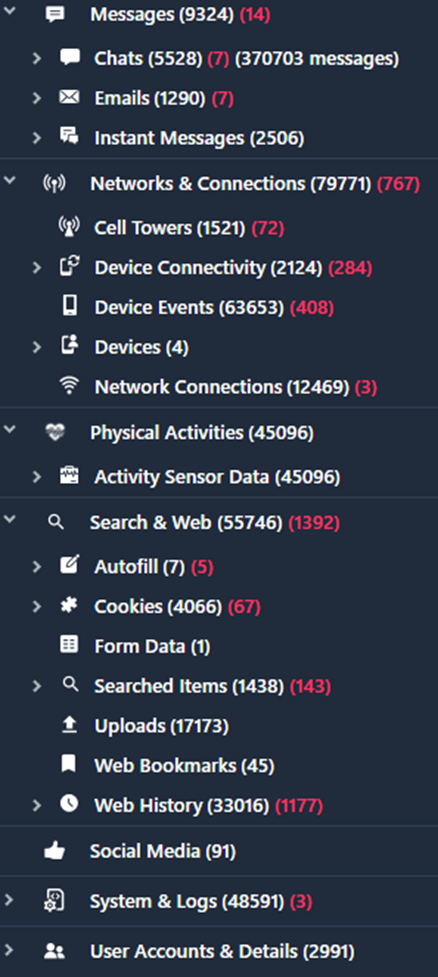 Message Details
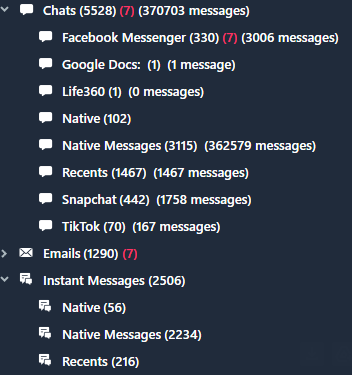 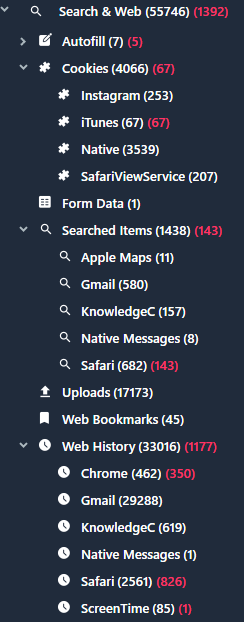 Cookie Details
Network Info
Search Details
Search &Web
Web Details
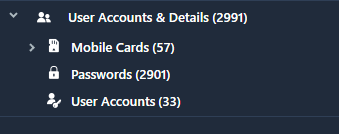 Account Details
Cloud Access
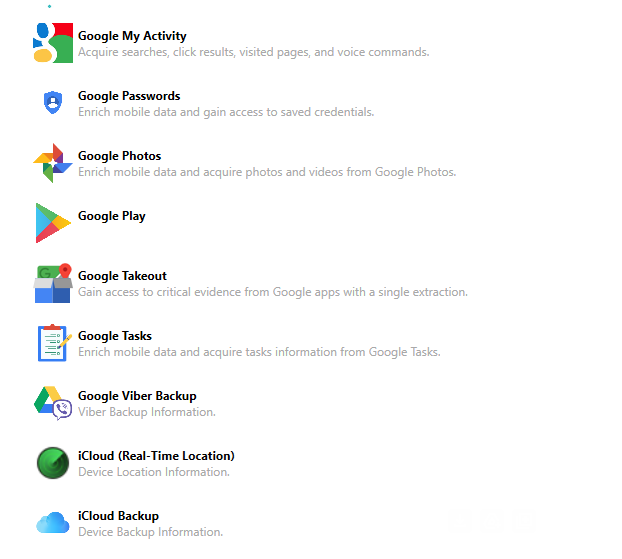 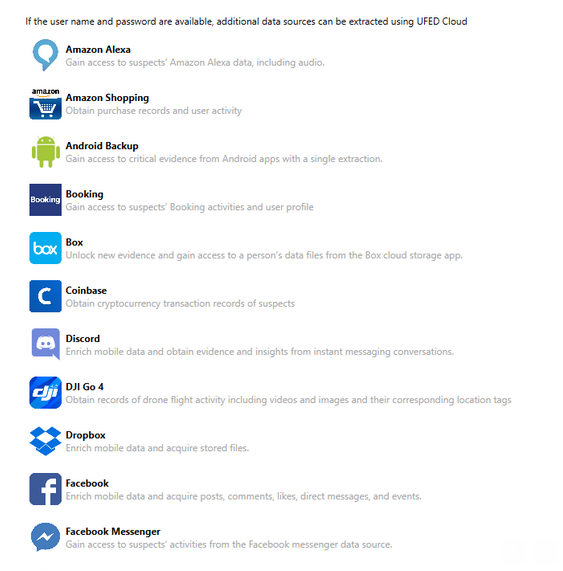 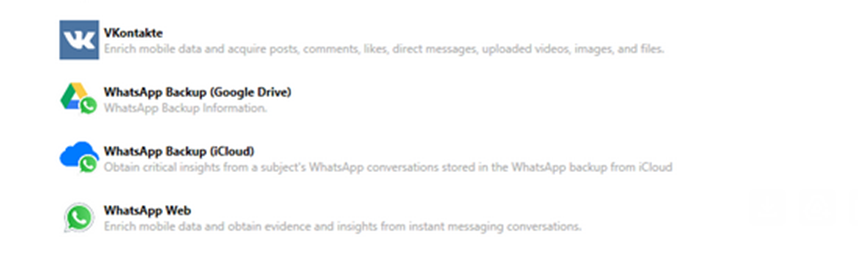 Cloud Access
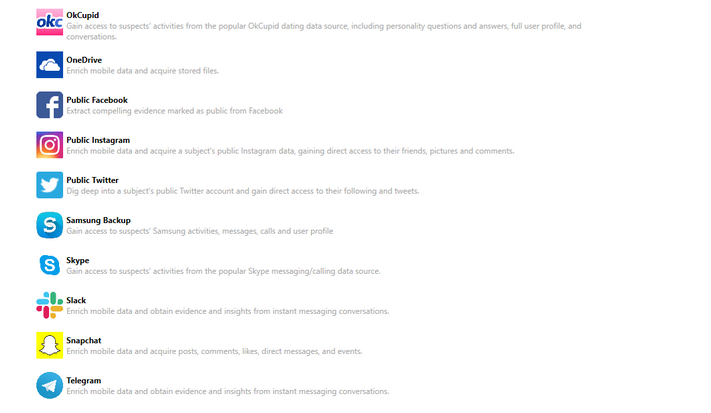 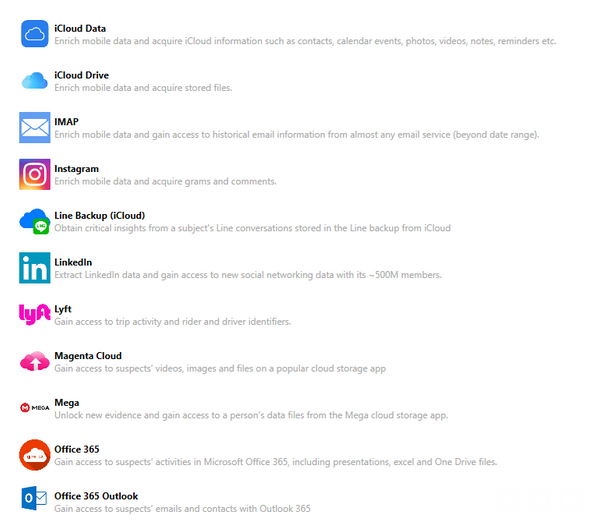 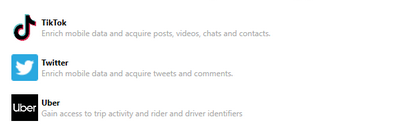 Custom Reporting
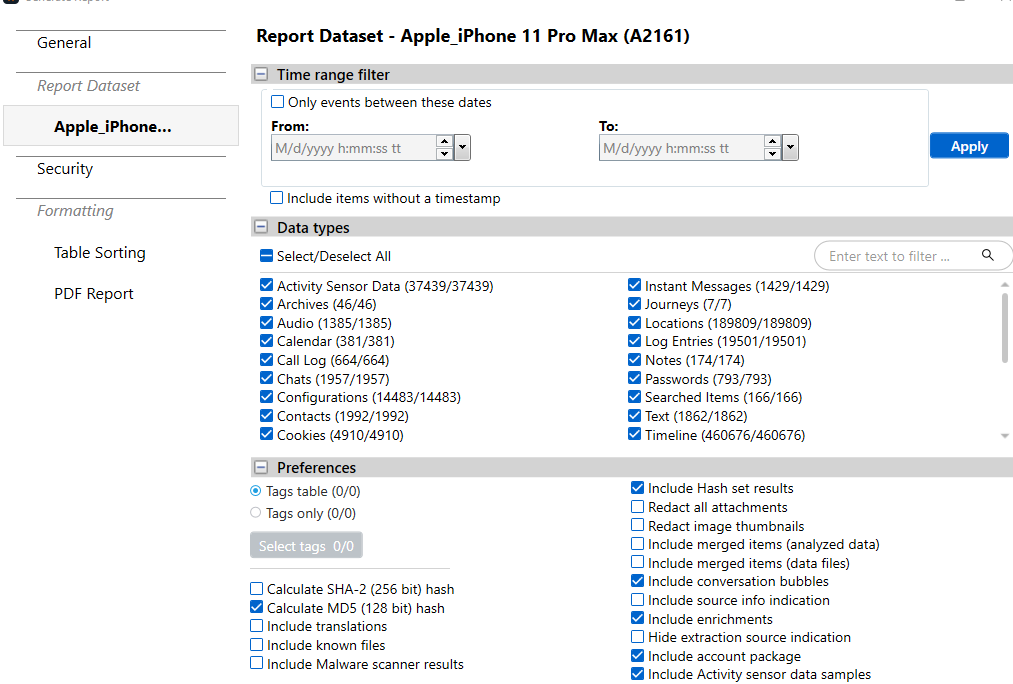 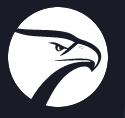 Map, Connect & Uncover Trends in Mobile Device Data
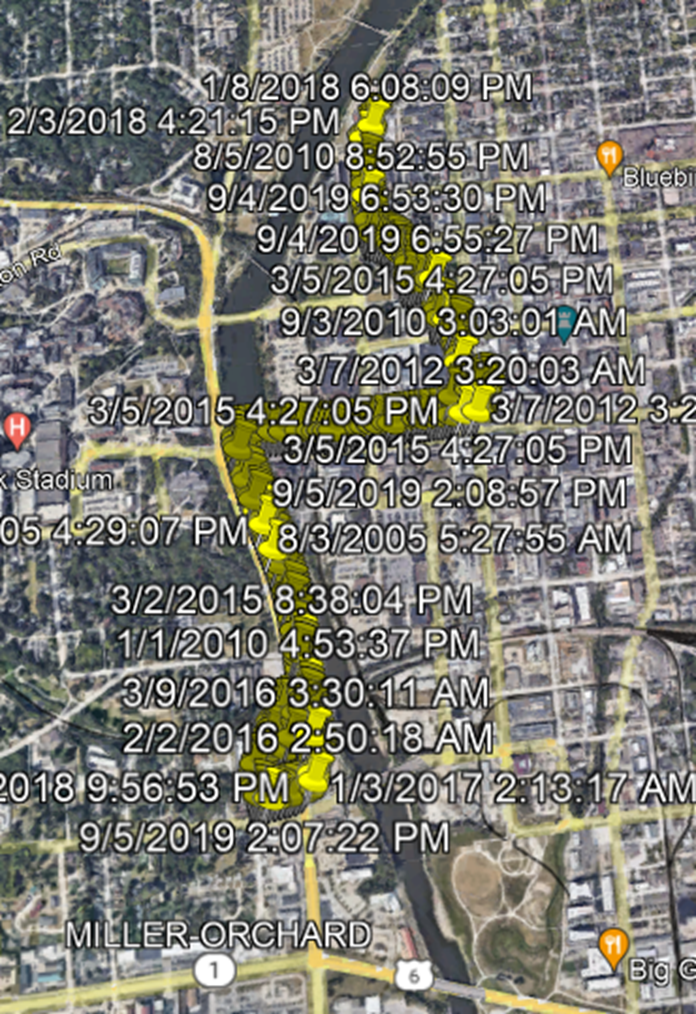 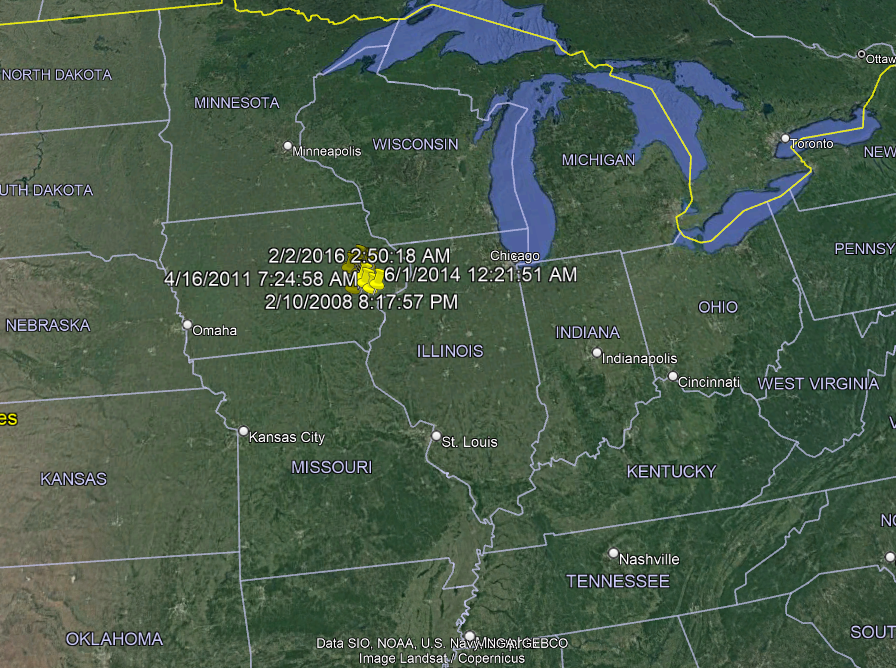 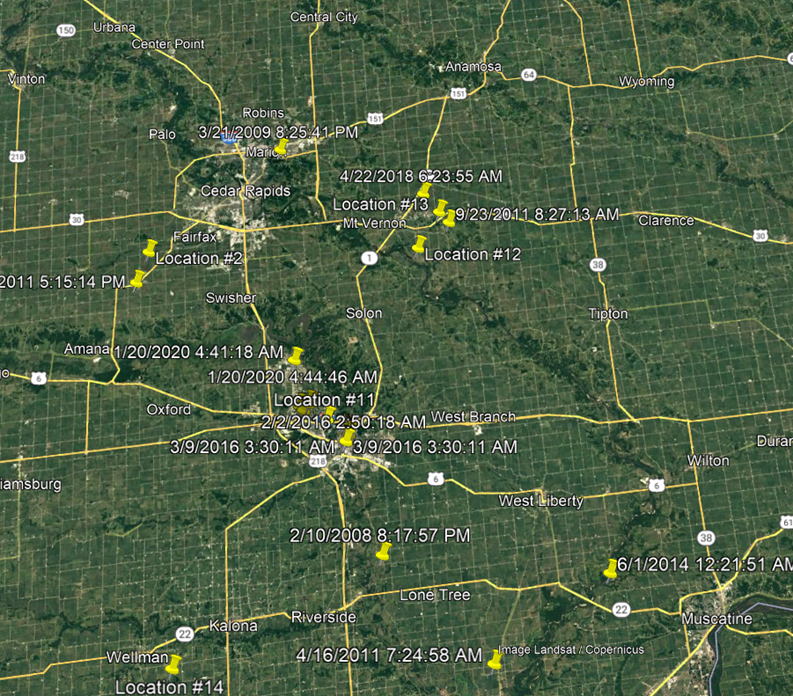 CellHawk is a web-based solution for analyzing and mapping Call Detail Records, geofence returns and practically any digital location evidence in your case.
Computer Forensics
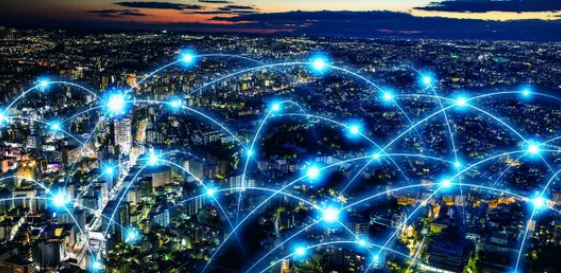 We apply the scientific knowledge to legal problems.
Encase Forensic Suite
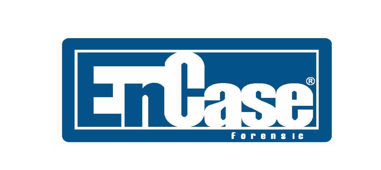 We use industry prove investigative tools.
EnCase® Forensic is the global standard in digital investigation technology for forensics. 
The e-discovery and Digital Forensic industry has grown substantially
EnCase was first introduced in the late 1990’s - there is no tool has a more complete set of features than EnCase.
EnCase supports the broadest range of file systems and the examination of related artifacts. 
It’s support for several industry standard encryption tools streamlines the acquisition process in encrypted environments.
https://www.opentext.com/products/encase-forensic
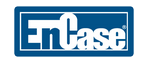 Computer Forensics
EnCase stores and presents evidence in a court approved format, resilient to scrutiny
and process, giving all those involved complete faith in the security of the investigation.
Industry Standard
Court-Accepted Evidence Format
Court-Validated: 
Chain of Custody
Acquisition
Investigation Reporting
https://www.opentext.com/products/encase-forensic
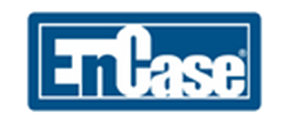 Under The Hood
Here are some key types of computer forensics artifacts:
Windows Registry
Description: The Windows Registry is a database that stores configuration settings and options for the operating system and installed applications.
$Recycle.Bin (Windows) / Trash (Mac/Linux)
Description: These are folders where deleted files are temporarily stored before being permanently erased.
Internet History and Cache
Description: Web browsers (Chrome, Firefox, Edge, etc.) store browsing history, cache files, and cookies.
Event Logs
Description: Both Windows and Unix-based systems maintain logs of system, security, and application events.
USB Artifacts
Description: Artifacts related to the use of external USB devices (e.g., thumb drives, external hard drives).
Thumbs.db and IconCache.db (Windows)
Description: These are hidden system files that store thumbnail images of photos, videos, and documents.
Time Stamps (MAC Times)
Description: File systems store three important time stamps: Modified, Accessed, and Created times (often referred to as MAC times).
Link Files (.lnk)
Description: Windows creates shortcut (or link) files for recently opened documents, applications, or folders.
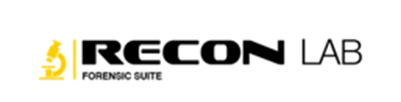 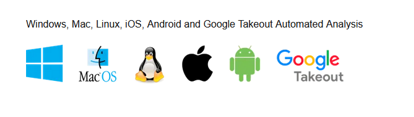 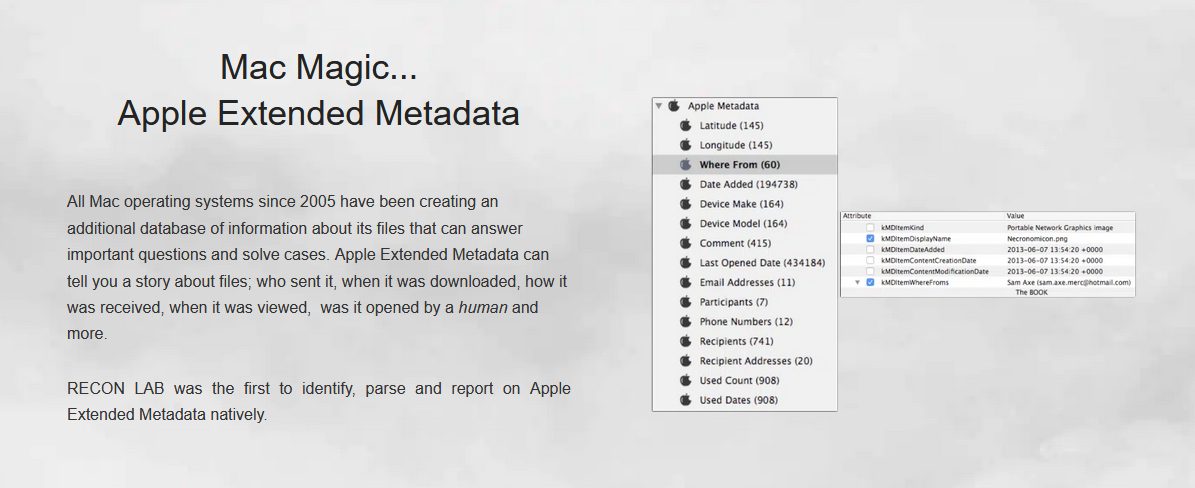 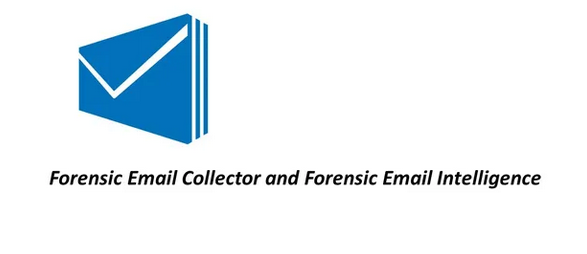 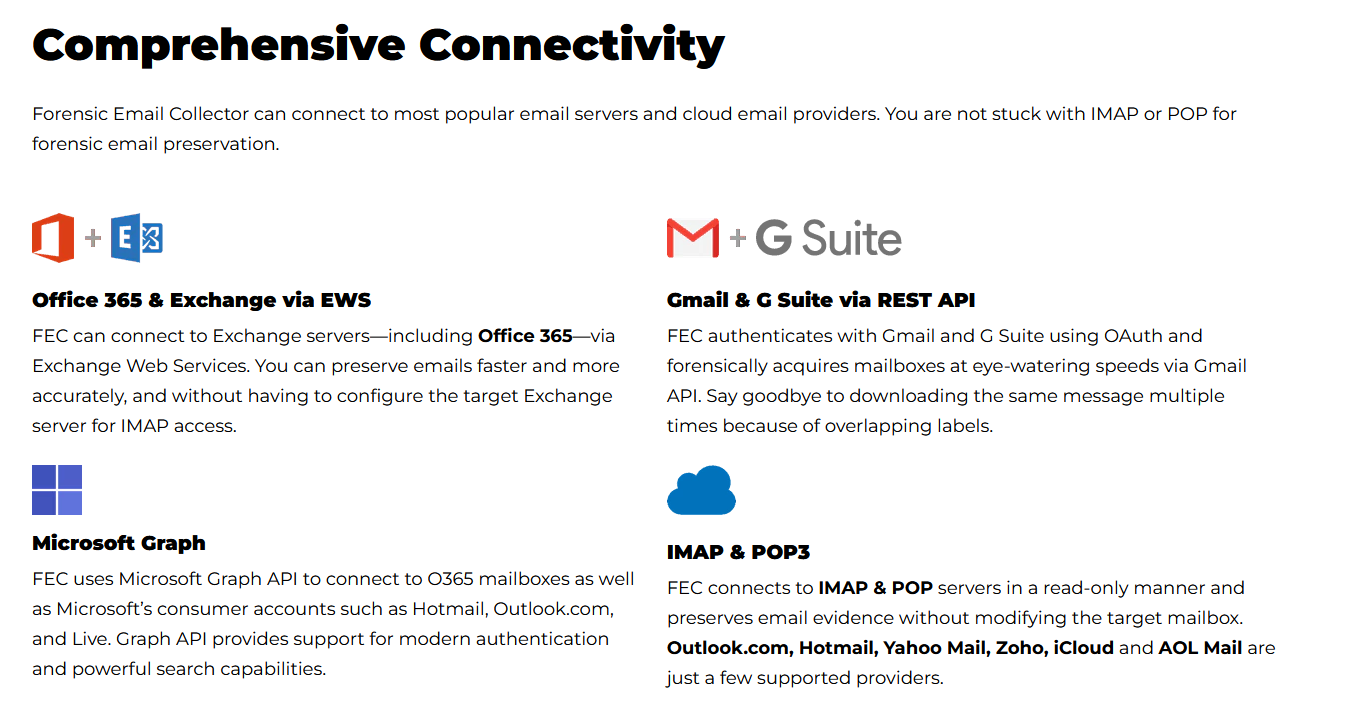 https://www.metaspike.com/forensic-email-collector
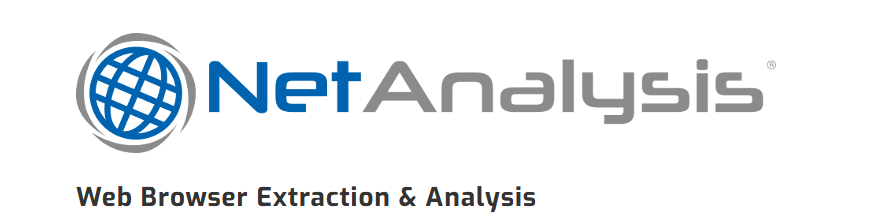 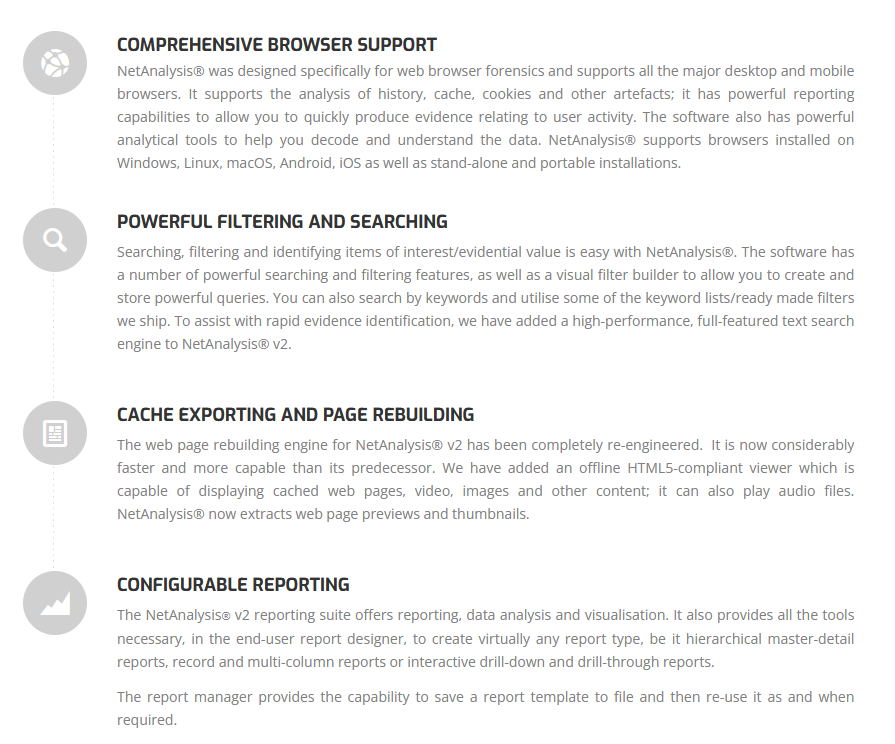 https://www.digital-detective.net
Final Thoughts
Digital Communications Inadvertently Compromised Privileged Status
Forwarding the communication to someone outside the attorney-client relationship may waive privilege, depending on the circumstances.
Text Messages Forwarded to Unrelated Parties.
Copying/Forwarding Emails - Adding attachments.
 Good Practice Includes Emails With One Topic.
 Avoiding Nonessential Recipients
Case Capabilities &  Examples
Recourse For Investigations
Help Draft Request

Case Examples

Additional Associated Recourses Evaluated and Parsed
 CDR’s - Google - Facebook etc..
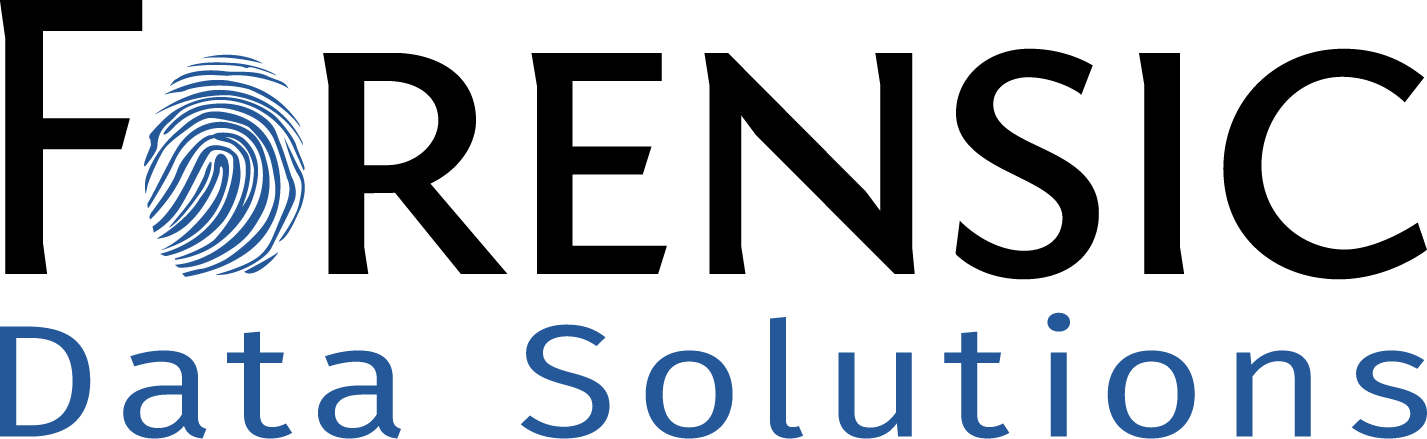 Your Complete Digital Forensic Solution
Thank You
515-829-1549
www.iaforensics.com
3209 Ingersoll Avenue Suite 208
Des Moines, IA 50312
515-829-1549